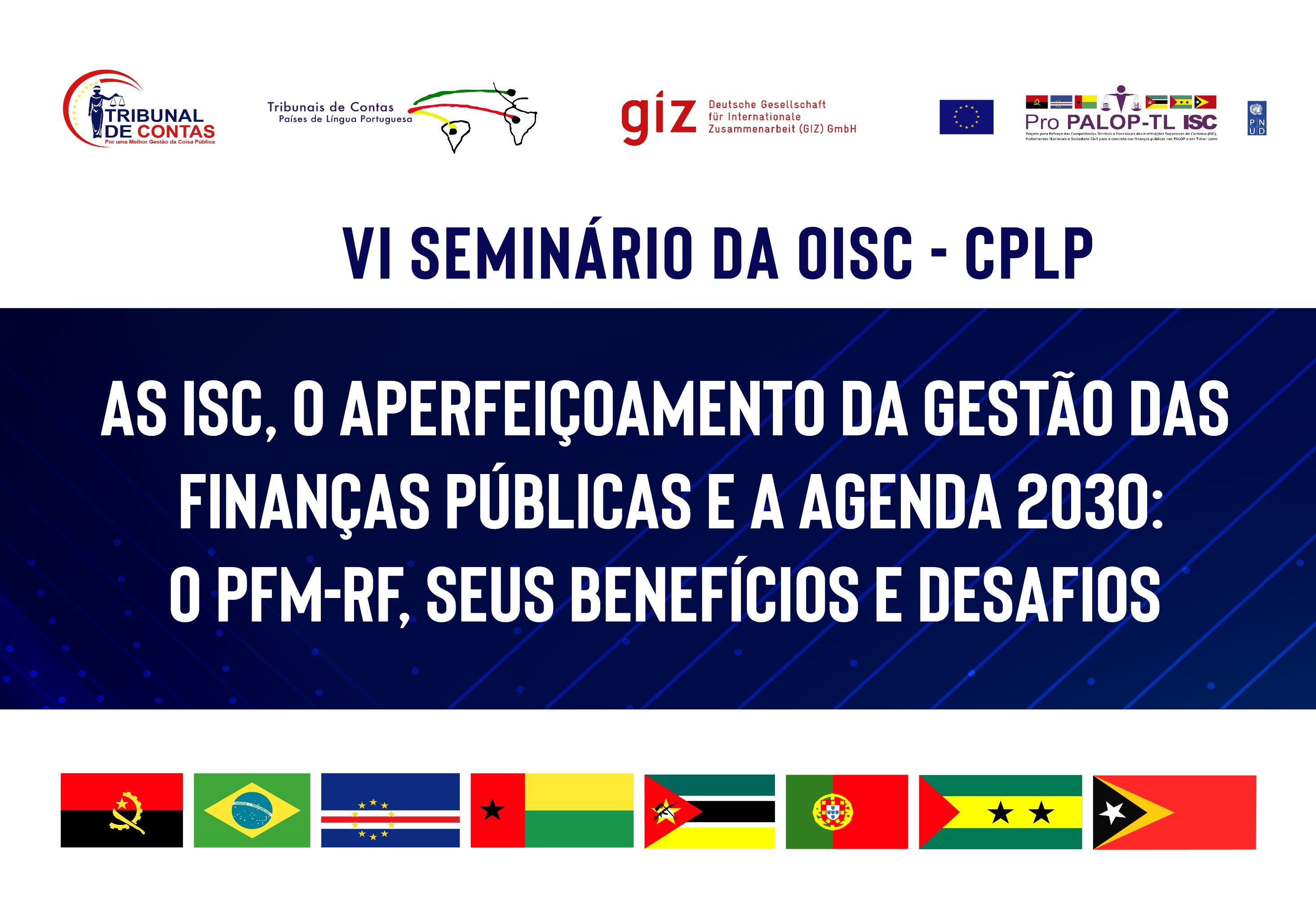 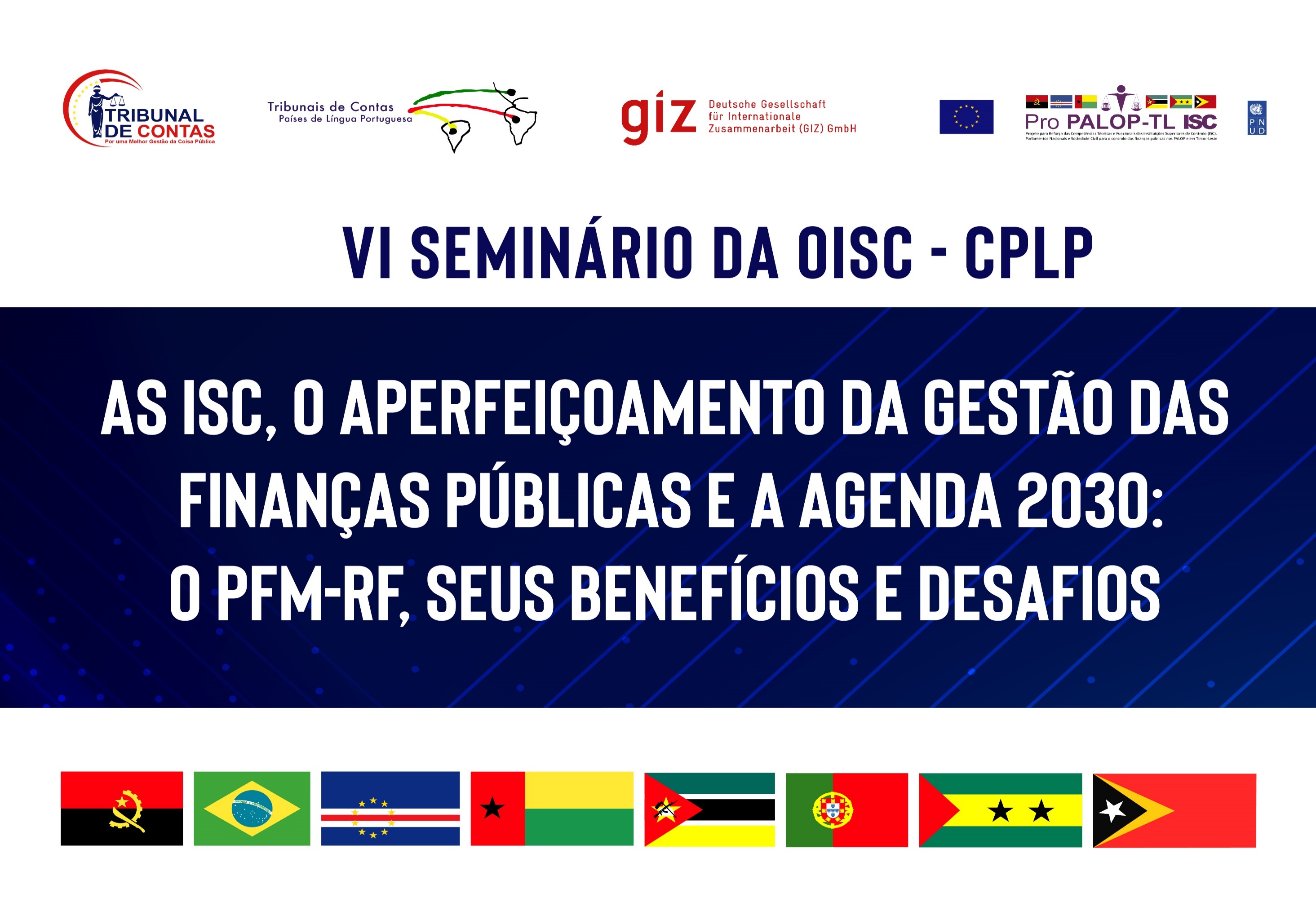 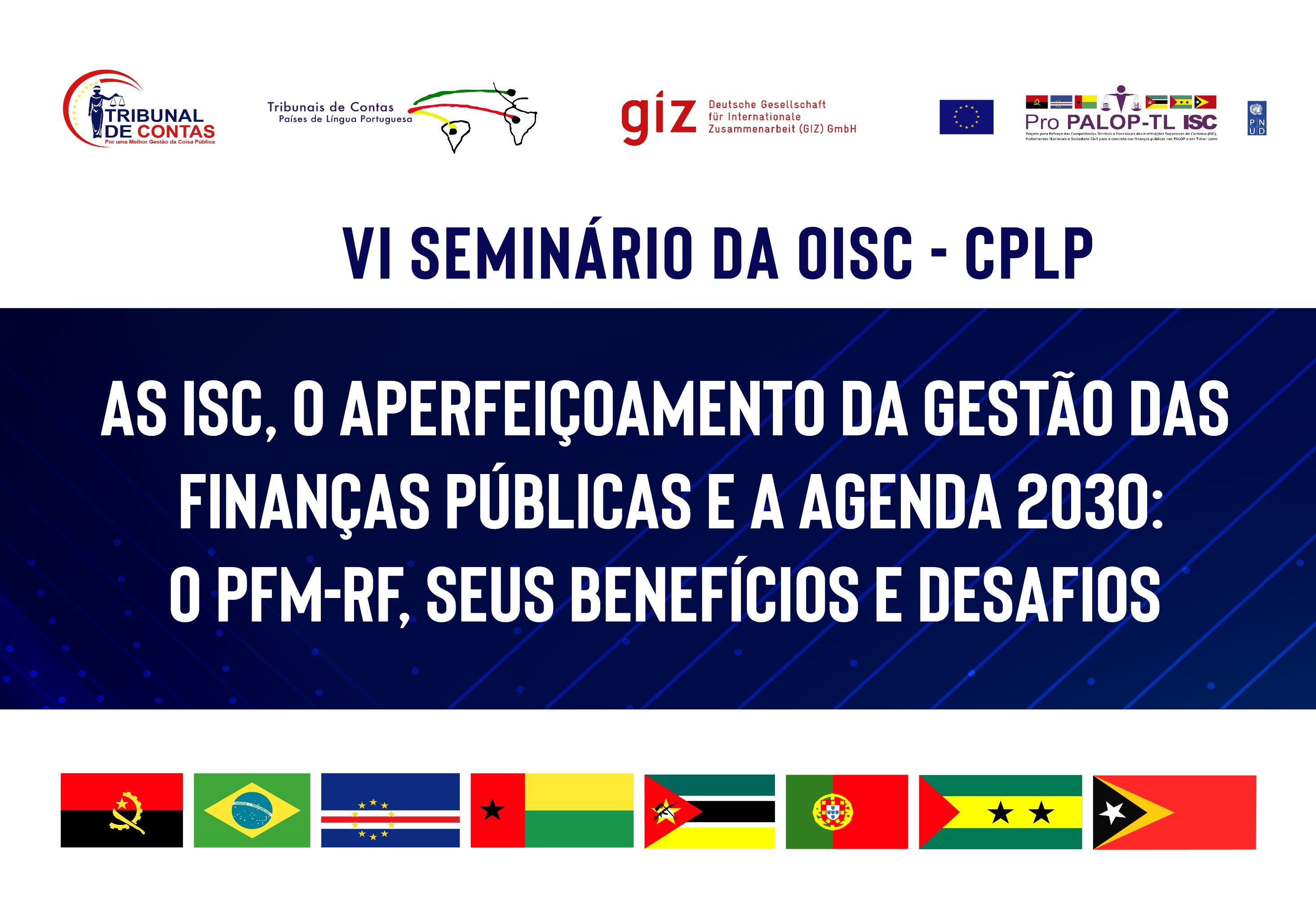 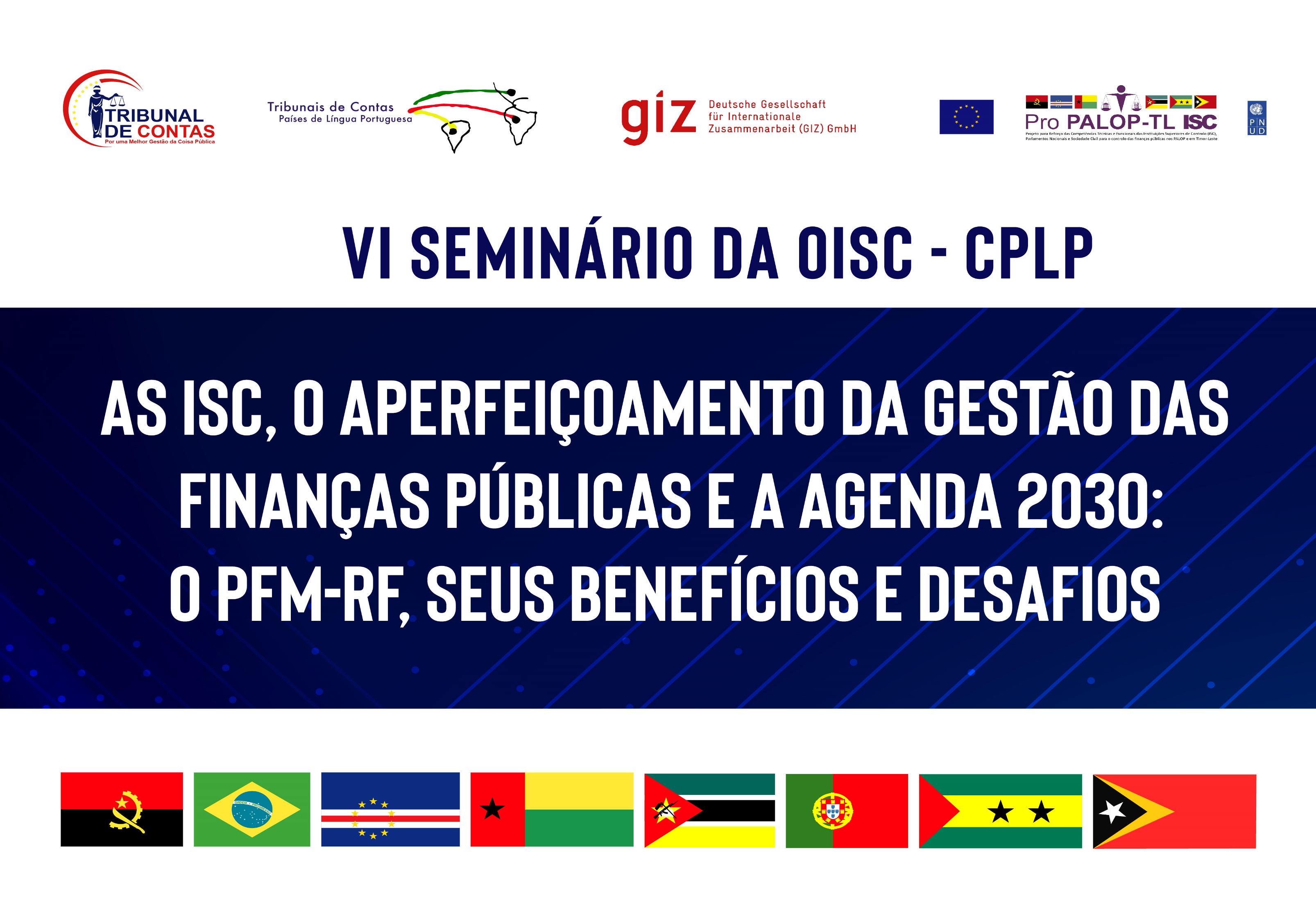 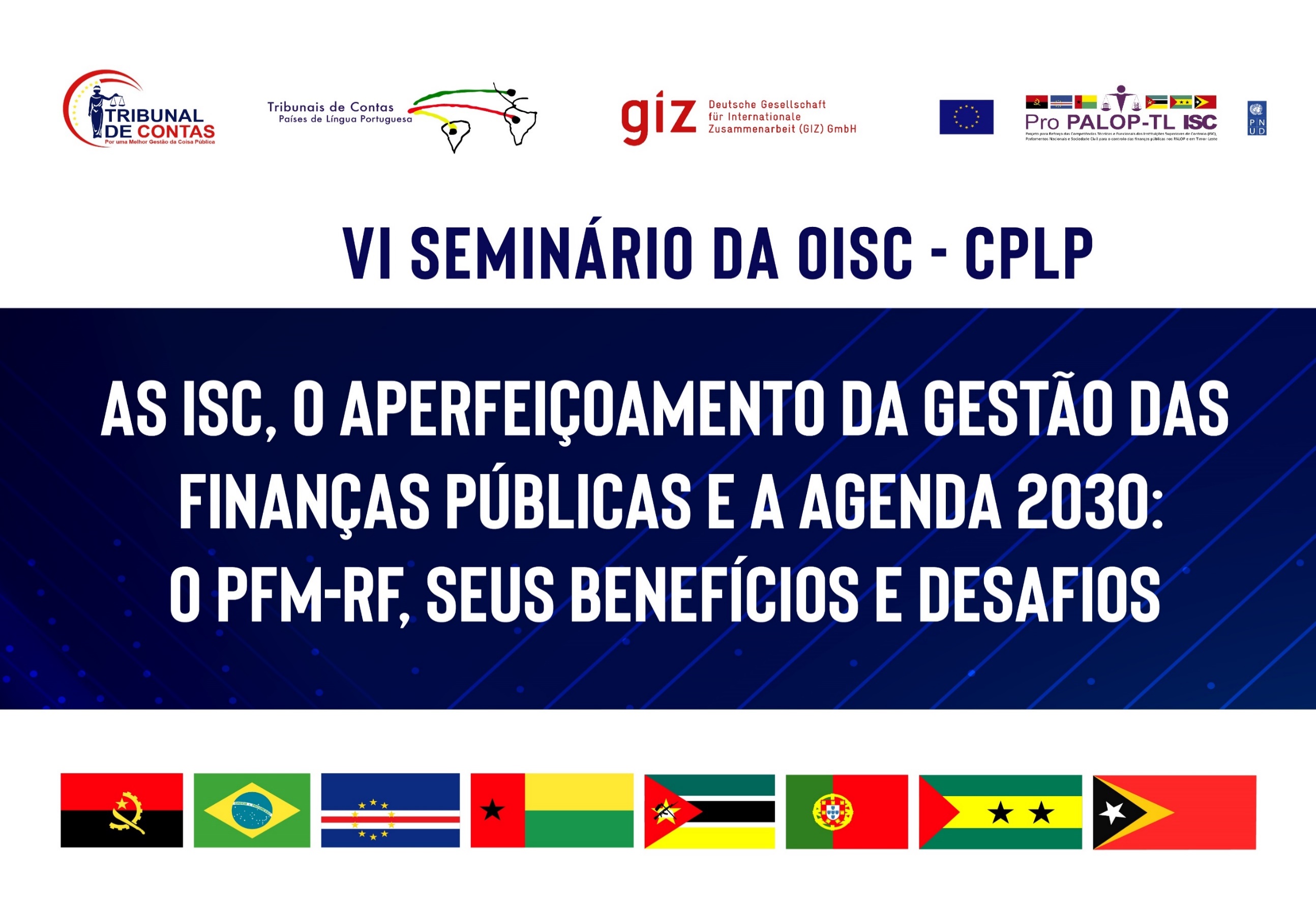 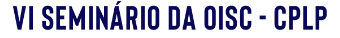 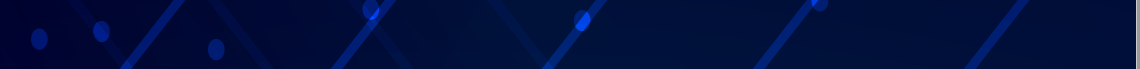 De que modo a ferramenta PFM-RF pode ser uma mais valia para o Planeamento Estratégico da ISC?
MESA SAL
Identificação de áreas de risco, acompanhamento e orientação
Identificação de matérias que carecem de RH especializados a contratar
Identificação de pontos fortes e fracos no âmbito do funcionamento das entidades, orientando a programação do controlo
Identificação de áreas em que a ISC pode auxiliar o Governo a melhorar a Gestão Financeira Pública
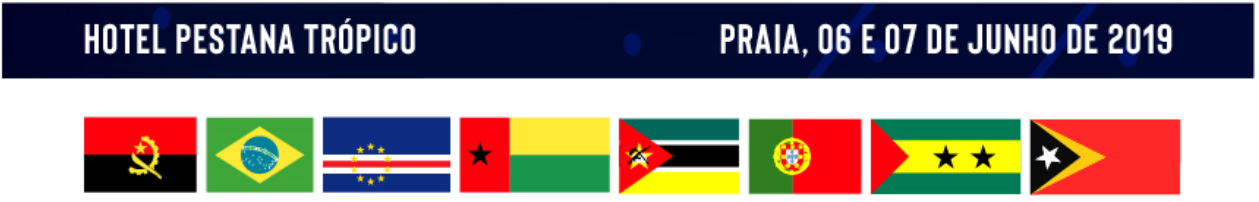 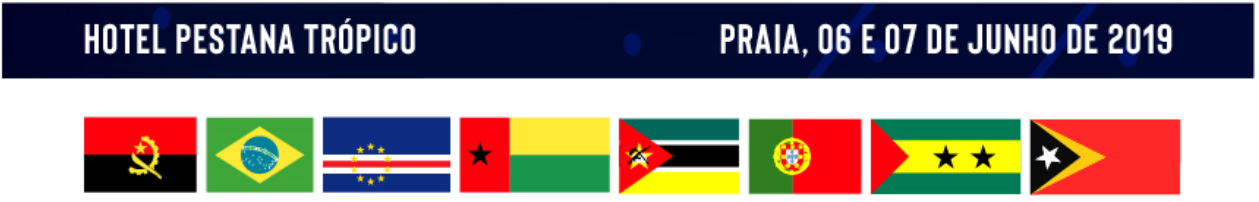 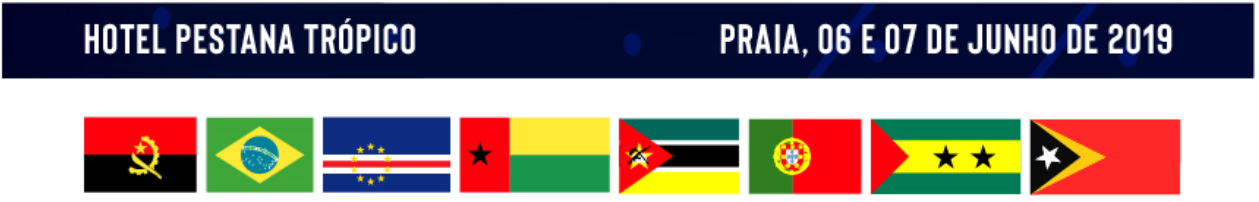 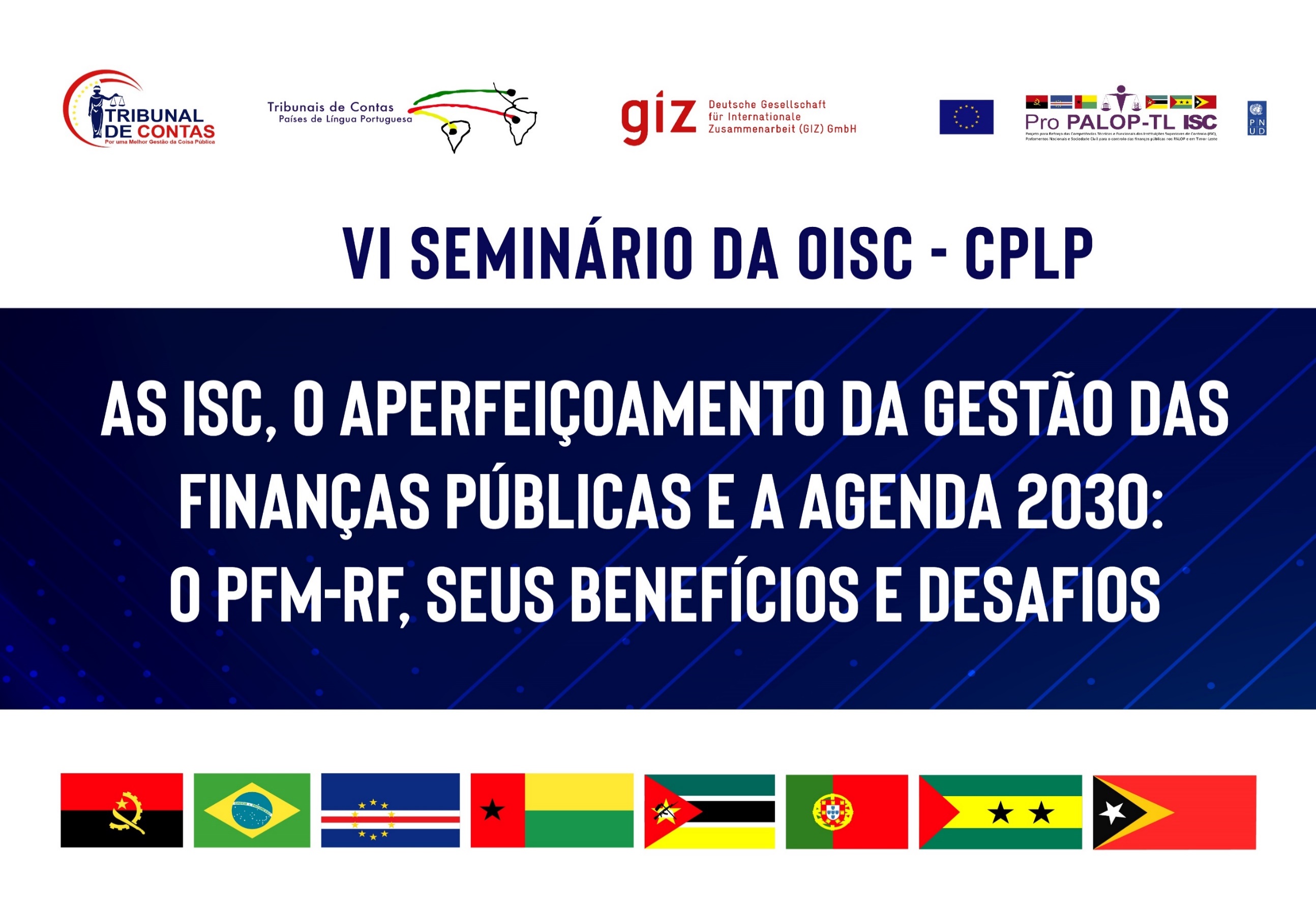 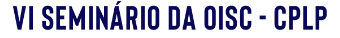 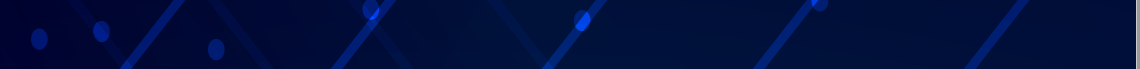 Devem os resultados do PFM-RF serem relatados externamente? Se sim como?
MESA SAL
Sim, os resultados devem ser comunicados, após aprovação pelo Plenário da ISC, ao Parlamento, ao Governo, ao Ministério visado e à Sociedade civil em geral
Através de um relatório autónomo com designação própria, podendo ser emitidos relatórios parciais quando o planeamento da ISC assim o determinar, os quais devem ser amplamente publicitados
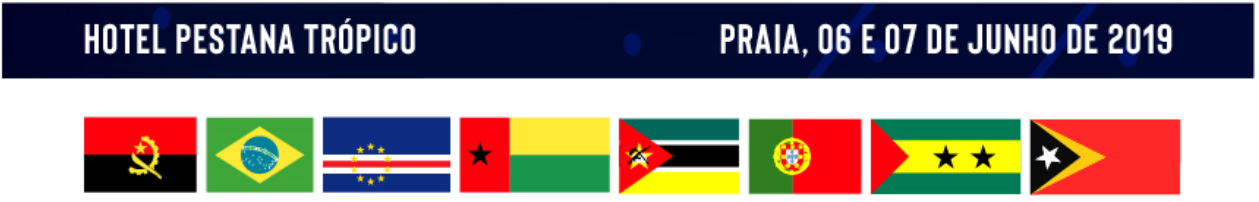 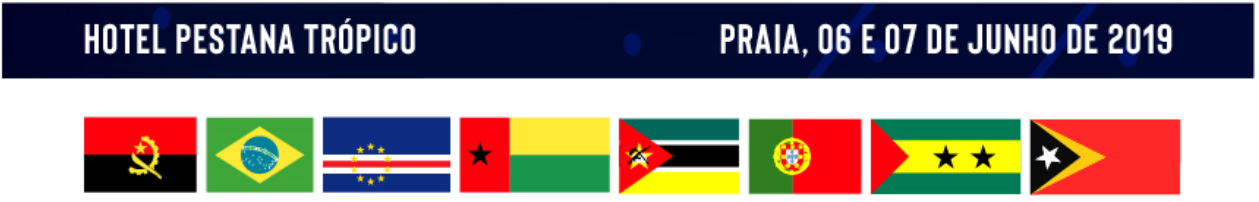 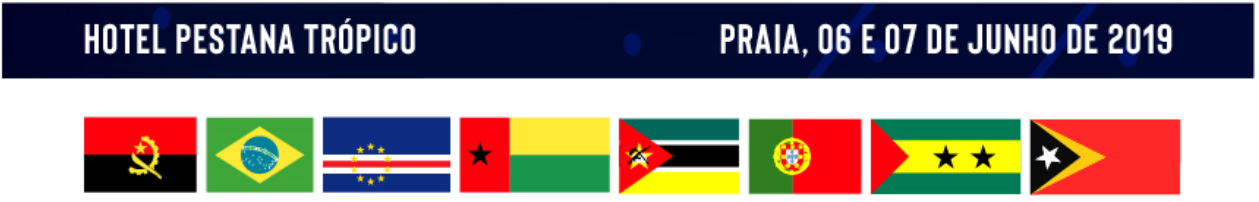 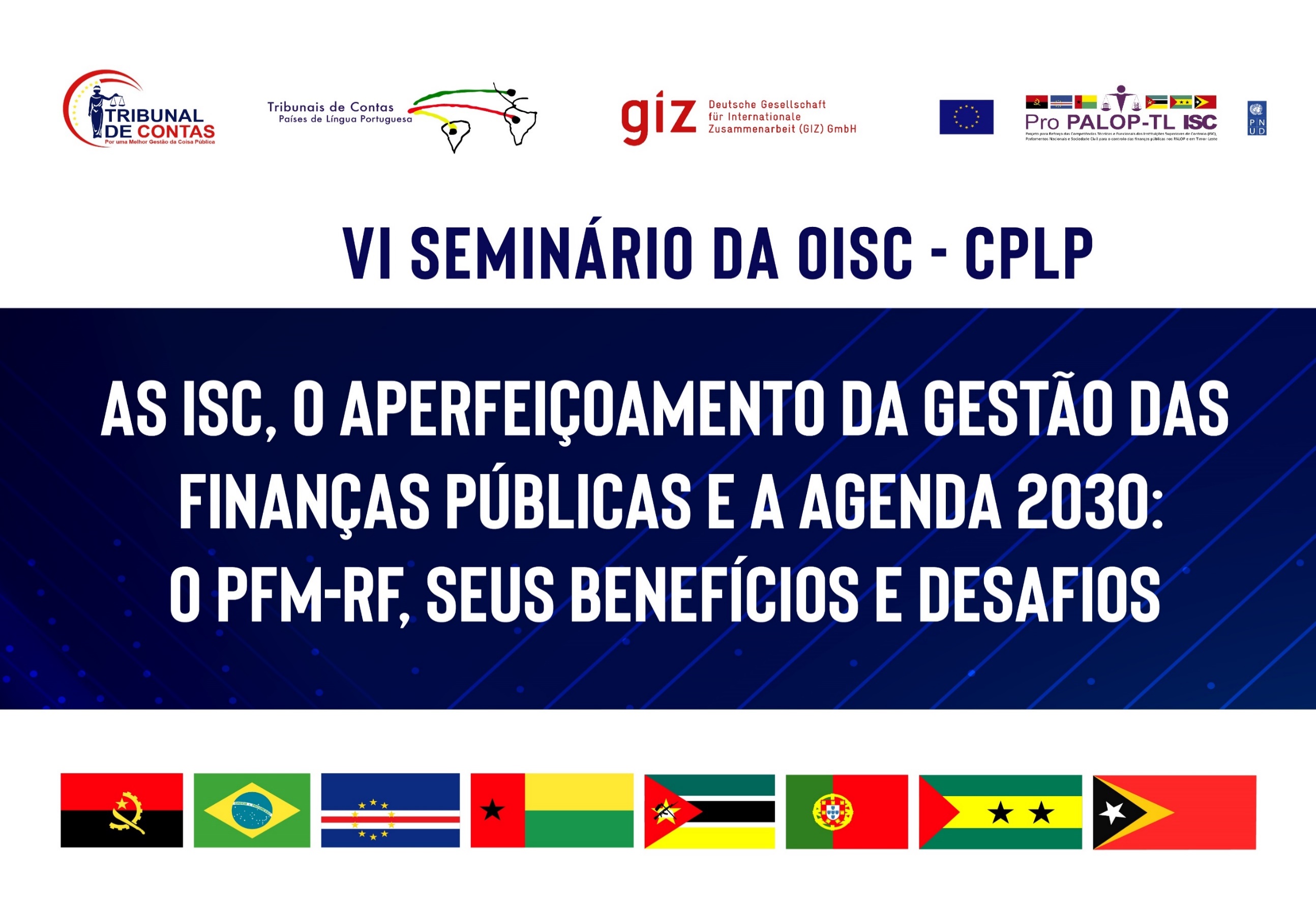 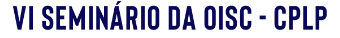 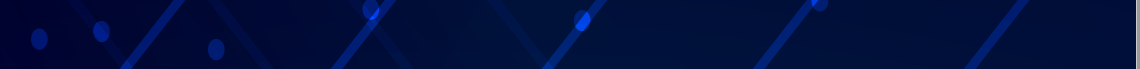 Como se pode garantir o máximo impacto dos resultados da aplicação da ferramenta PFM-RF?
MESA SAL
Designar uma unidade interna dentro da ISC responsável pelo acompanhamento e adequação da ferramenta
Envolvimento e sensibilização do Parlamento, do Governo, da Sociedade civil e outros stakeholders, para as recomendações resultantes da aplicação da ferramenta
Recomendações devem ser objetivas, exequíveis e tempestivas
Envolvimento dos doadores no sentido de financiar a materialização das melhorias necessárias à boa gestão das finanças públicas
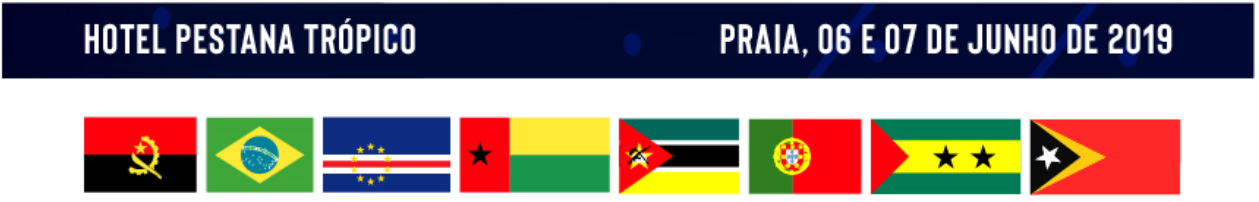 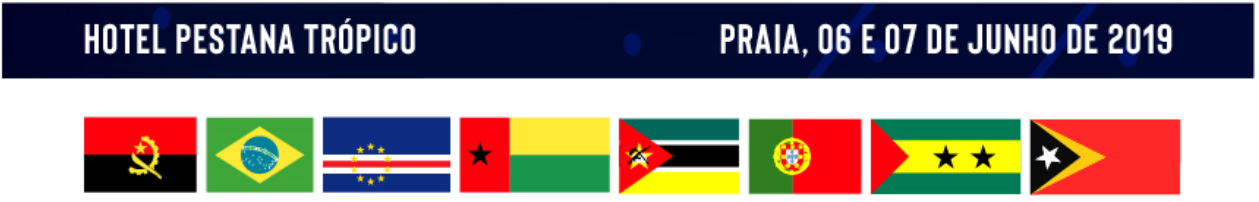 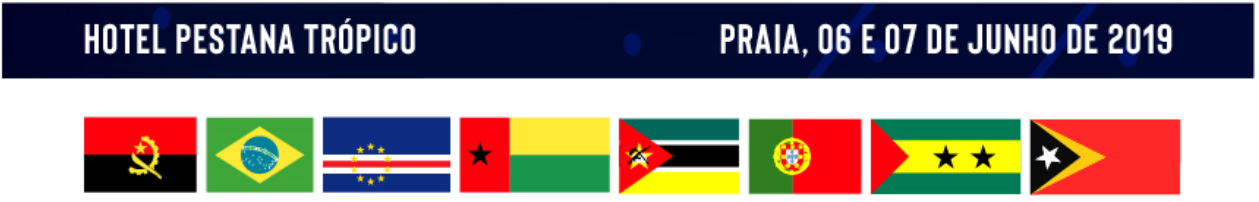